Referent:
Josef Gary Fuchsbauer
Math.- u. RK-Lehrer,DA-Mitglied u. GBA-Vors. am LiTec,Koordinator Schulversuch Lehre+HTL-B,Vors. Stv. in BMHS-ZA und -Gewerkschaft,Mitglied der GÖD-Bundeskonferenz+ARGE-Lehr.Rückfragen, Anliegen an:
0680 2124358fuchsbauer@oeli-ug.at
Gesetzesbegutachtung April 2017: „Autonomiepaket“
Themen: Bildungsdirektion 
KlassenschülerInnen- und Teilungszahlen 
Clusterung 
Schulleitungsbestellung
Neuanstellung von LehrerInnen, Auswahl 
Schulgemeinschaftsausschuss (SGA), Schulforum 
Schulversuche 
Freigabe der 50-Minuten-Stunde 
Diverse Detailänderungen
Folie 2 von 16
Bildungsdirektion
.- ersetzt ab 1.1.2019 LSR/SSR.
. - LSR/SSR-Präs. wird 2018 zu Bildungsdirektor/in – bis zur nächsten Landtagskonstitution. Oder, bzw. danach: 
- Bildungsdirektor/in wird nach Ausschreibung im Einvernehmen von Landeshauptmann/frau und Bildungsminister/in auf 5 Jahre bestellt..
- LH kann landesgesetzlich zusätzlich Präsident/in der Bildungsdirektion sein oder das Bildungs-Landesregierungsmitglied dazu machen. .
- LH und BM (und Präs.) können Bildungsdirektor/in Weisungen geben. .
- Bildungsdirektor/in ist Vorsitzende/r der Begutachtungskommission (4 Perso-nen), die Schulleitungskandid. beurteilt (statt LSR-Kollegiums-Dreiervorschlägen).
.
- Bildungsdirektion gliedert sich in Präsidium (rechtliche, budgetäre und organisatorische Aufgaben) und pädagogischer Dienst (Schulaufsicht, Schulpsychologie, Zentrum inklusiver Pädagogik) mit jeweiliger Leitung
.
- Die Neugestaltung der Schulaufsicht (regionale Teams, neues Aufgaben-profil, Mitwirkung am Bildungscontrolling) soll bis 31.8.2020 erfolgen.
Folie 3 von 16
KlassenschülerInnen- und Teilungszahlen 
.- werden ab 1.9.18 nicht mehr zentral geregelt, sondern von der Schulleitung.
. - Gesetzestext und Erläuterungen stellen aber sicher, dass die Ressourcen-zuteilung (Wochenstunden) nach den bis 31.8.2018 gültigen Regeln geschieht. 
.
- Bis 4 Wochen vor Schulschluss muss die Schulleitung dem SGA/Schulforum die Klassen- und Gruppengrößen fürs nächste Jahr vorlegen und Einvernehmen darüber herstellen. .
- Bei Nichteinvernehmen braucht es in SGA/SF eine Zweidrittelmehrheit, um die Einteilung zu beeinspruchen und bis 2 Wochen vor Schulschluss der Bildungsdirektion vorzulegen, die dann endgültig entscheidet. .
- Die Personalvertretung kommt da nicht vor. Sie kann und muss sich im Rahmen der Einvernehmensherstellung über die (provisorische) Diensteinteilung einbringen. Die PV hat die Einhaltung der Gesetze zu fordern, auch dieses: 
.
- Die Ressourcenzuteilung hat gem. SchOG § 8 (3) auch zu berücksichtigen: das Bildungsangebot, den sozio-ökonomischen Hintergrund, den Förderbedarf der SchülerInnen, die im Alltag verwendete Sprache und regionale Bedürfnisse. 
.
Folie 4 von 16
Clusterung 
 .- ist nur zwischen APS oder zwischen AHS+BMHS möglich, nicht übergreifend!
. - Cluster mit mehr als 1300 SchülerInnen oder mehr als 3 Schulen brauchen die Zustimmung der betroffenen Zentralausschüsse der LehrerInnen. 
.
- Schulcluster sollen gebildet werden, wenn
1. die Schulen nicht weiter als fünf Straßenkilometer voneinander entfernt sind und
2. an 1 dieser Schulen weniger als (AHS+BMHS:) 200 (APS: 100) SchülerInnen sind und
3. an 1 Schule in den letzten 3 Jahren die SchülerInnenzahl tendenziell+merklich sinkt. .
- Auch ohne diese 3 Punkte können Schulcluster von Amts wegen oder auf Anregung der Schulleitung oder des (AHS+BMHS:) DA (APS: ZA) gebildet werden, wenn
1. die Schulkonferenzen jeder dieser Schulen nach Beratung mit SGA/SF zustimmen oder die Schulen nur einen kurzen Fußweg voneinander entfernt sind und
2. ein Entwurf eines pädagogischen+organisatorischen Clusterplans vorliegt. .
- An APS ist immer auch die Zustimmung des Schulerhalters erforderlich.
.
- Im APS-Schulclusterorganisationsplan ist immer auch die Umwandlung von frei werdenden LehrerInnenverwaltungsstunden in Verwaltungspersonal vorzusehen.
.
Folie 5 von 16
Clusterung 
 .- Minderung der Unterrichtsverpflichtung der Bereichsleitung(en):
bei Schulclustern von 201 bis 700 Schülerinnen und Schülern: (AHS+BMHS) 2 (APS: 1) bis 4 Wochenstunden,
bei 701-1500 Schül.: 5 - 8 Wochenstunden, ab 1501 Schül.: 9 - 11 Wochenstunden.
Diese Obergrenzen können in begründeten Anlassfällen überschritten werden, sofern die ressourcenmäßige Bedeckung gegeben ist.
.
- Aufgaben der Bereichsleitung: Leitung nach Maßgabe der Vorgaben der Cluster-Leitung und Wahrnehmung der im Organisationsplan übertragenen Aufgaben:
1. Pädagogischer Support (Ansprechpartner) für alle Schulpartner am Standort im akuten Krisenmanagement,
2. Mitarbeit im Qualitätsmanagement- und Qualitätssicherungs-Team des Clusters, 
3. Diensteinteilung bei akuten Absenzen am Standort und 
4. Einführung neuer Lehrpersonen in die verschiedenen Arbeitsbereiche.“
 .
- Aufgaben der Clusterleitung: Wie Direktion.
.
- Freistellungsstunden können verwendet werden für: Bereichsleitung, Schulleitung, Administration und pädagogisch-didaktische Projekte oder Projekte der Unterrichtsorganisation und Schulentwicklung.
Folie 6 von 16
Schulleitungsbestellung 
 .- Schulgemeinschaftsausschuss/Schulforum und Dienststellenausschuss werden damit in Zukunft nicht mehr befasst. SGA/SF/DA bekommen künftig keinerlei Infos oder gar Unterlagen über die Bewerbungen um eine Leitungsstelle. Lediglich ein/e Elternvertreter/in aus SGA/SF darf beratend am Auswahlverfahren in der Begutachtungskommission teilnehmen.
. - Ausschreibung durch Bildungsdirektion ehestens, längstens jedoch innerhalb von drei Monaten nach dem Freiwerden. Außer wenn die Einbeziehung der Schule in einen Schulcluster in Aussicht genommen ist: Verschiebung der Ausschreibung bis 2 Jahre. 
.
- Bewerbung nicht im Dienstweg, sondern an die Einreichungsstelle. .
- Bewerbung muss die persönliche, fachliche und pädagogische Eignung, die Führungs- und Managementkompetenzen sowie die Leitungs- und Entwicklungsvorstellungen für die angestrebte Funktion unter Einbeziehung von Gender- und Diversity-Aspekten darstellen und ab 2023 vorher 20 ECTS des Hoch-schullehrgangs „Schulen professionell führen“ machen (danach die restlichen 40) . .
Das Auswahlverfahren macht eine Begutachtungskommission bestehend aus:Bildungsdirektor/in (oder Vertretung), Schulaufsichtsorgan (bei AV-/FV-/EL: Dir.), je 1 von ZA+GÖD Entsandte/r, also 4 Stimmberechtigte (Bildungsdir. bzw. Dir. dirimiert).
Dazu beratend: PersonalberaterIn jener Einrichtung, die das Assessment durchführt, SGA-Elternvertr., Gleichbehandlungsbeauftragte/r, bei APS: Schulerhaltungsvertr.
.
Folie 7 von 16
Schulleitungsbestellung 
 .- Zur Beschlussfähigkeit der Begutachtungskommission ist die Anwesenheit aller stimmberechtigten Mitglieder erforderlich. Sind zu einer ordnungsgemäß einberufenen Sitzung nicht alle stimmberechtigten Mitglieder erschienen, so hat der Vorsitz eine neuerliche Sitzung einzuberufen. Auf dieser und auf den folgenden Sitzungen ist die Begutachtungskommission auch dann beschlussfähig, wenn außer dem Vorsitz lediglich ein weiteres stimmberechtigtes Mitglied anwesend ist.
. - Für BewerberInnen, die nach einem Ausschreibungs- und Bewerbungsfahren eine leitende Funktion durch Ernennung oder Bestellung erlangt haben, kann die Begutachtungskommission ein vereinfachtes Verfahren vorsehen. 
- Die Begutachtungskommission legt fest, ob die Auswahlerfordernisse in „höchstem Ausmaß“, in „hohem Ausmaß“ oder in „geringerem Ausmaß“ erfüllt sind. Vom Vorsitz ist innerhalb von drei Monaten ein begründetes Gutachten bezüglich der Eignung der dem Anhörungsverfahren unterzogenen BewerberInnen zu erstatten.
- Die Auswahl bezüglich der Leitungsfunktionen an Bundesschulen/clustern trifft die Bildungsministerin. Diese ist nicht an das Gutachten gebunden.
- Die BewerberInnen haben keinen Anspruch auf Verleihung der ausgeschriebenen Planstelle und es kommt ihnen keine Parteistellung oder Berufungsmöglichkeit zu.
- Der ZA kann bei Auswahl d. nicht bestbeurteilten BewerberIn die Gründe erfragen. 
.
- keine Betrauung mit der Leitung von Zweitschulen.
Folie 8 von 16
Neuanstellung von LehrerInnen, Auswahl 
.- Die Ausschreibung und Neuanstellung von LehrerInnen samt Überprüfung der Anstellungserfordernisse macht die Bildungsdirektion. 
. - Für Bewerbungen kann künftig der elektronische Weg vorgeschrieben werden.
.
- Die neue Lehrperson bewirbt sich künftig für eine (oder mehrere) Schule(n). .
- Die Schulleitung hat bezüglich der an der Schule zu besetzenden Planstellen innerhalb der von der Dienstbehörde gesetzten Frist eine begründete Auswahl aus den für ihre Schule wirksamen Bewerbungen zu treffen. Die ausgewählten Bewerberinnen und Bewerber sind im Hinblick auf ihre Eignung zu reihen.
 .
- Bei Vorliegen eines wichtigen dienstlichen Interesses kann die Dienstbehörde eine nicht der Auswahlentscheidung der Schulleitung entsprechende Zuweisung vornehmen. Beabsichtigt die Dienstbehörde, der Auswahlentscheidung der Schulleitung nicht zu entsprechen, so hat diese das Recht, sich begründet gegen die in Aussicht genommene Zuweisung einer Lehrperson auszusprechen. Nimmt die Dienstbehörde die Zuweisung dennoch vor, so ist sie gegenüber der Schulleitung zu begründen.
.
- Die Schulleitung ist auch über Versetzungswünsche zu informieren.
.
- Auch im neuen LehrerInnendienstrecht müssen nun die maximal 5 Jahre im befristeten Dienstverhältnis nicht „aufeinanderfolgend“ sein.
Folie 9 von 16
Schulgemeinschaftsausschuss (SGA), Schulforum 
.- sind beschlussfähig, wenn mindestens zwei Drittel der Mitglieder mit beschließender Stimme und mindestens je ein Mitglied der im Ausschuss vertretenen Gruppen anwesend sind; an lehrgangsmäßigen und saisonmäßigen Berufsschulen ist der SGA nach einer halben Stunde beschlussfähig. Bei Stimmengleichheit in Fällen, die einer Entscheidung bedürfen, entscheidet d. Schulleiter/in; in Beratungsangelegenheiten gilt der Antrag als abgelehnt.
. - Die bisher manchmal erforderliche 2/3-Mehrheit in jeder Kurie wird gestrichen.
.
- Streichung von Entscheidungsbefugnissen: Festlegung schulautonomer Reihungskriterien für Aufnahmeverfahren; Festlegung v. Eröffnungs-/Teilungszahlen.
.
- Auch in AHS ist für jede Klasse der Unterstufe ein Klassenforum einzurichten. .
- Mitglieder im Klassenforum sind mit Stimmrecht: KV, alle Erziehungsberech-tigten der SchülerInnen der Klasse (Stimmenthaltung ist unzulässig). Beratend können alle LehrerInnen der Klasse und d. Direktor/in teilnehmen. .
- Das Klassenforum ist beschlussfähig, wenn der KV und die Erziehungsberechtigten von 2/3 der Schül. anwesend sind. Die Beschlussfähigkeit ist nach einer halben Stunde gegeben, wenn KV oder Dir. und mind. ein Erziehungsberechtigter anwesend sind. Bei Stimmengleichheit in Fällen, die einer Entscheidung bedürfen, entscheidet die Stimme d. KV und in Beratungsangelegenheiten gilt der Antrag als abgelehnt. Entspricht die Stimme d. KV nicht der Mehrheit, ist der Beschluss auszusetzen und geht die Zuständigkeit zur Beschlussfassung auf den Schulgemeinschaftsausschuss über.
Folie 10 von 16
Schulclusterbeirat (SchUG, neuer § 64a). - besteht aus Schulclusterleiter/in als Vorsitzende/r (ohne Stimmrecht), Schulsprecher/in und je 1 LehrerInnen- und Elternvertretungsmitglied von jeder Schule im Cluster, von deren SGA/SF entsandt, sowie
3-8 weitere RepräsentantInnen der regionalen Kooperationspartner der außerschulischen Jugendarbeit, des Vereinswesens (Kultur, Sport usw.), der regionalen Sozialarbeit, der industriellen und gewerblichen Strukturen und der regionalen Sozialpartner, die auf Vorschlag der Clusterleitung von den VertreterInnen der LehrerInnen und der Erziehungsberechtigten für die Dauer von jeweils zwei Schuljahren bestimmt werden.  
.
- Neben den auf Grund anderer gesetzlicher Bestimmungen übertragenen Entscheidungsbefugnissen obliegt dem Schulclusterbeirat die Entscheidung in den Angelegenheiten, die ihm gemäß von den Schul-SGA/SF übertragen wurden.
.
- Der Schulclusterbeirat ist beschlussfähig, wenn mindestens zwei Drittel der Mitglieder mit beschließender Stimme und mindestens je ein Mitglied der im Schulclusterbeirat vertretenen Gruppen (Schül./Elt./Lehr./Repräs.) anwesend sind. Für einen Beschluss ist die unbedingte Mehrheit der abgegebenen Stimmen erforderlich. Stimmenthaltung ist unzulässig. Bei Stimmengleichheit in den Fällen, die einer Entscheidung bedürfen, entscheidet d. Leiter/in; in den Beratungsangelegenheiten gilt der Antrag als abgelehnt.
Folie 11 von 16
Schulversuche 
 .- In Angelegenheiten, die in den schulautonomen Entscheidungsbereich fallen, dürfen keine Schulversuche durchgeführt werden. .
- Die Dauer eines Schulversuches darf die Zahl der Schulstufen der Schule, an der der Schulversuch durchgeführt wird, zuzüglich zwei Schuljahre nicht übersteigen. Also sind maximal 3 Durchgänge möglich. Dann ist SchOG § 7, Abs. 4, anzuwenden. .
- Jeder Schulversuch ist von der zuständigen Schulbehörde zu betreuen, zu beaufsich-tigen und nach den Vorgaben der Geschäftsstelle für Qualitätsentwicklung gemäß § 5 Abs. 3 des Bundesgesetzes über die Einrichtung von Bildungsdirektionen in den Ländern zu evaluieren, wobei Einrichtungen der Lehreraus- und -fortbildung herangezogen werden können. Hiebei kommt dem Bundesinstitut für Bildungsforschung, Innovation und Entwicklung des österreichischen Schulwesens, BIFIE, beratende Tätigkeit zu.
. 
- SchOG § 7, Abs. 4: Nach Ablauf der im Schulversuchsplan festgelegten Dauer ist der Schulversuch nach Maßgabe der Zielerreichung in das Regelschulwesen überzuführen. 
.
- Derzeitige Schulversuche enden zu dem in der Bewilligung vorgesehenen Zeitpunkt, spätestens jedoch mit Ablauf des 31.8.2025. SchOG § 7, Abs. 4, ist anzuwenden.
Folie 12 von 16
Freigabe der 50-Minuten-Stunde 
 .- Die Dauer von Unterrichtseinheiten kann flexibel gewählt werden. 
.
- Die 50-Minuten-Stunde dient als Berechnungsgröße. 
.
- Die Gesamtunterrichtszeit nach dem jeweils geltenden Lehrplan ändert sich nicht. 
Projektunterricht, Blockungen und themenzentrierter Unterricht werden vereinfacht. 
.
- Die flexible Gestaltung der Unterrichtszeit bedeutet keine Erhöhung der 
Lehrverpflichtung, sondern ermöglicht einen flexibleren Einsatz der LehrerInnen 
entsprechend den pädagogischen Konzepten am Standort.
. - Der Stundenplan ist derart zu erstellen, dass am Ende des Unterrichtsjahres die Erfüllung der lehrplanmäßig vorgesehenen Unterrichtszeiten durch jeden Schüler und jede Schülerin rechnerisch nachvollziehbar ist. 
. Die Passage, dass die Schulbehörde aus bestimmten Gründen in einzelnen Schulen für einzelne Stunden eine Dauer von 45 Minuten festlegen kann, entfällt. Ebenso entfallen die Bestimmungen, dass bis zur 8. Schulstufe 2 und ab der 9. 3 Stunden ohne Pause gehalten werden. Es bleibt nur „Zwischen den einzelnen Unterrichtsstunden sind ausreichende Pausen in der Dauer von mind. 5 Min. vorzusehen. In der Mittagszeit ist eine ausreichende Pause zur Einnahme eines Mittagessens und zur Vermeidung von Überanstrengung der Schüler festzusetzen.“ Alles andere wird schulautonom geregelt.
Folie 13 von 16
Diverse Detailänderungen
 .- Neue BIFIE-Aufgabe: „Nationaler Schulqualitätsbericht“: nationale Bildungsberichterstattung in Zusammenhang mit dem nationalen Schulqualitätsbericht an das zuständige Regierungsmitglied und den Nationalrat im Abstand von 3 Jahren.“ 
.
. - Ab Schuljahr 2020/2021 können nicht-pädagogische Tätigkeiten der Administration in AHS+BMHS-Cluster an Verwaltungspersonal übertragen werden (analog EDV-Kustodiate / IT-Fachpersonal),
ein Konzept dazu muss erst sozialpartnerschaftlich erarbeitet werden
.
- Es entfällt die Entscheidungsbefugnis d.LSR im SchUG § 17 (4), sondern es gilt: Für Kinder mit sonderpädagogischem Förderbedarf (den gem. Schulpflichtges. § 8 (1) die Bildungsdirektion feststellt) hat die Schulkonferenz zu entscheiden, ob und in welchen Unterrichtsgegenständen d. SchülerIn nach dem Lehrplan einer anderen Schulstufe zu unterrichten ist. Ziel ist die bestmögliche Förderung für d. SchülerIn.
.
- Schulpflichtgesetz § 2. (2): „Wenn die Geburt des Kindes vor dem gemäß dem Mutter-Kind-Pass als Tag der Geburt festgestellten Tag erfolgte, dann tritt für die Bestimmung des Beginns der allgemeinen Schulpflicht auf Wunsch der Erziehungsberechtigten dieser Tag an die Stelle des Tages der Geburt. . .


.
 
.
Folie 14 von 16
Diverse Detailänderungen
 .- SchOG: In § 16 (Lehrplan der Hauptschule) und § 21b (NMS), werden neu als „verbindliche Übung: Digitale Grundbildung“ vorgesehen.
. - SchOG §§ 52, 54, 63b, 63c, 64: neu: Fachschulen für pädagogische Assistenzberufe werden neu geschaffen. 
.
- Im SchUG wird zB gestrichen, dass ein Lehrerwechsel nur dann vorgenommen werden darf, wenn zwingende pädagogische oder sonstige Gründe vorliegen. Und dass der Stundenplan der zuständigen Schulbehörde schriftlich zur Kenntnis zu bringen ist. .
- Schulbezogene Veranstaltungen brauchen keine Zustimmung der Schulbehörde mehr. SGA/KF/SF legen sie fest, Direktion prüft Voraussetzungen. .
- KEL-Gespräche und Elternsprechtag können zusammengelegt werden.
.
- § 66b.(1) Die freiwillige Ausübung einzelner übertragener ärztlicher Tätigkei-ten durch Lehrpersonen, gilt als Ausübung von Dienstpflichten (daher: Amtshaftung!). 
.
- SchulärztInnen bekommen nun auch die Aufgabe der Gesundheitsvorsorge für die schulbesuchende Jugend. 
.- Gestrichen wird: Beurlaubung vom Schulbesuch aus dem Grunde der Mithilfe in der Landwirtschaft.
Folie 15 von 16
Schulklima: zusammenarbeiten, damit alle das Ziel erreichen und nicht:
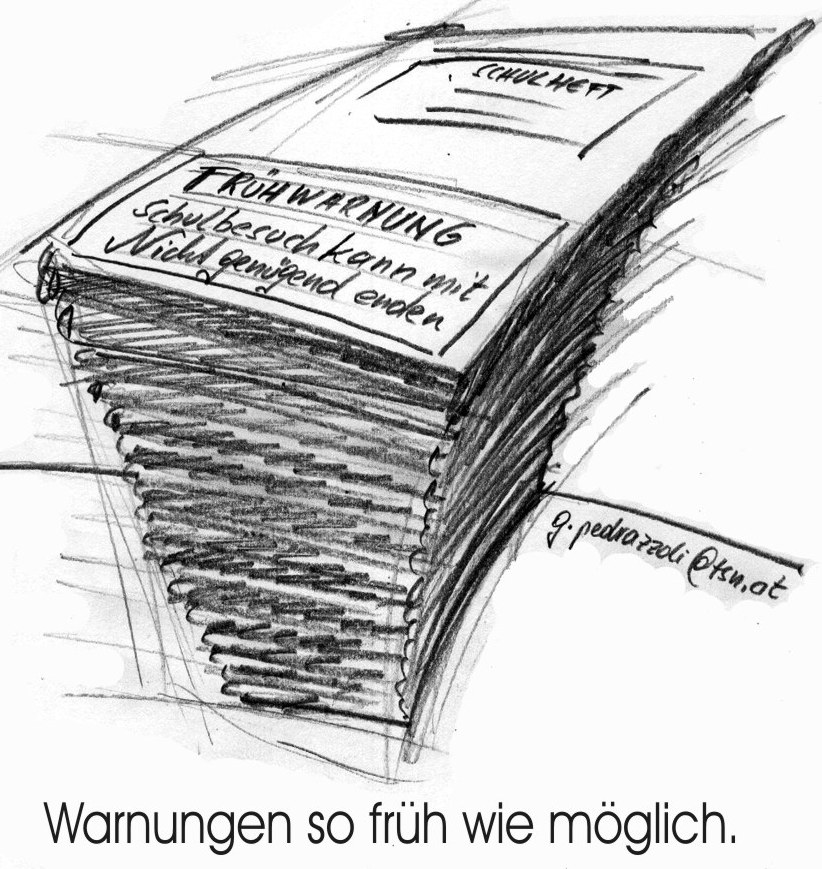